Elverding Conference 26 October 2022
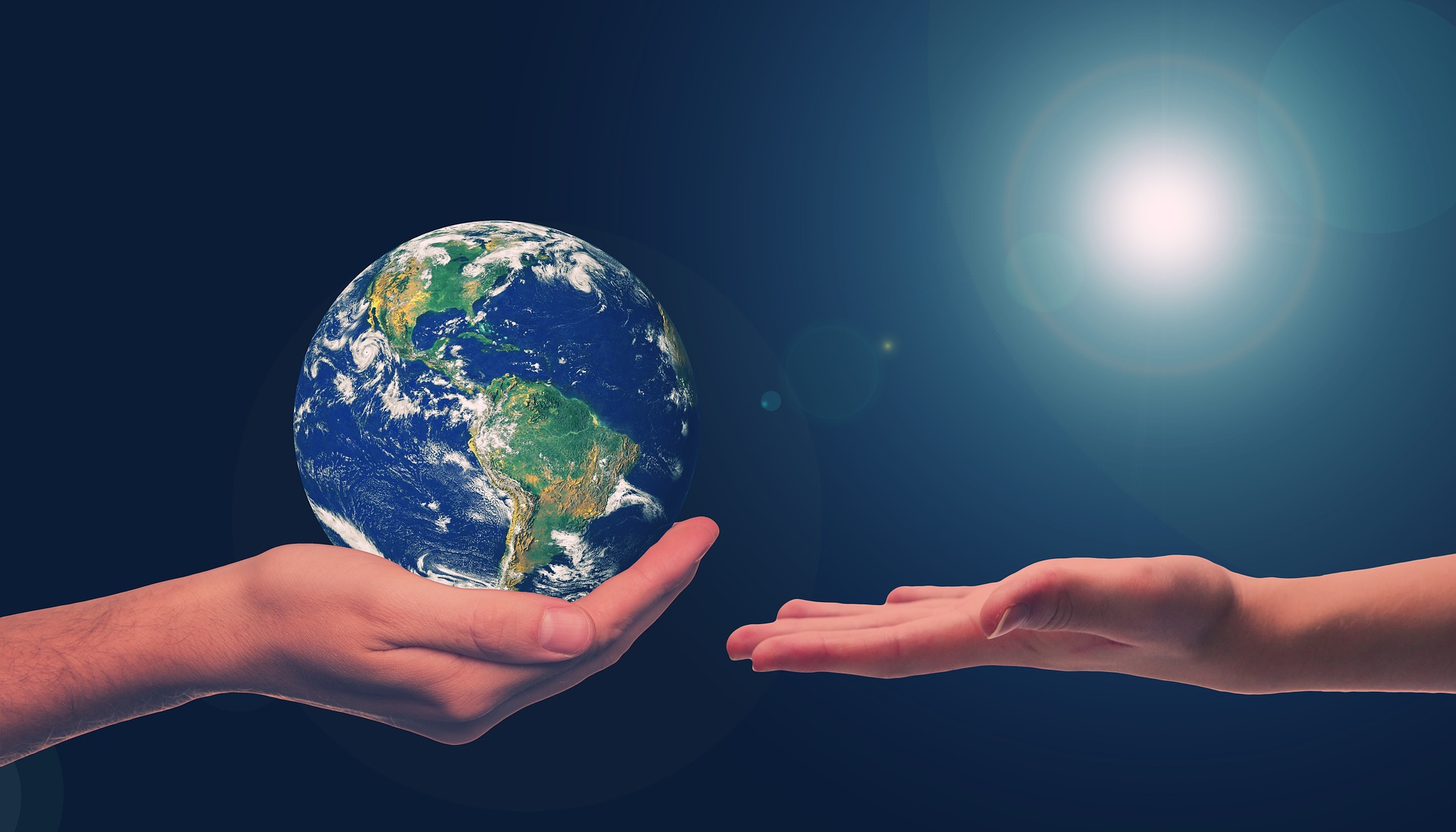 Corporate Leadership, Investors and Stakeholder Relations in a Sustainable Future
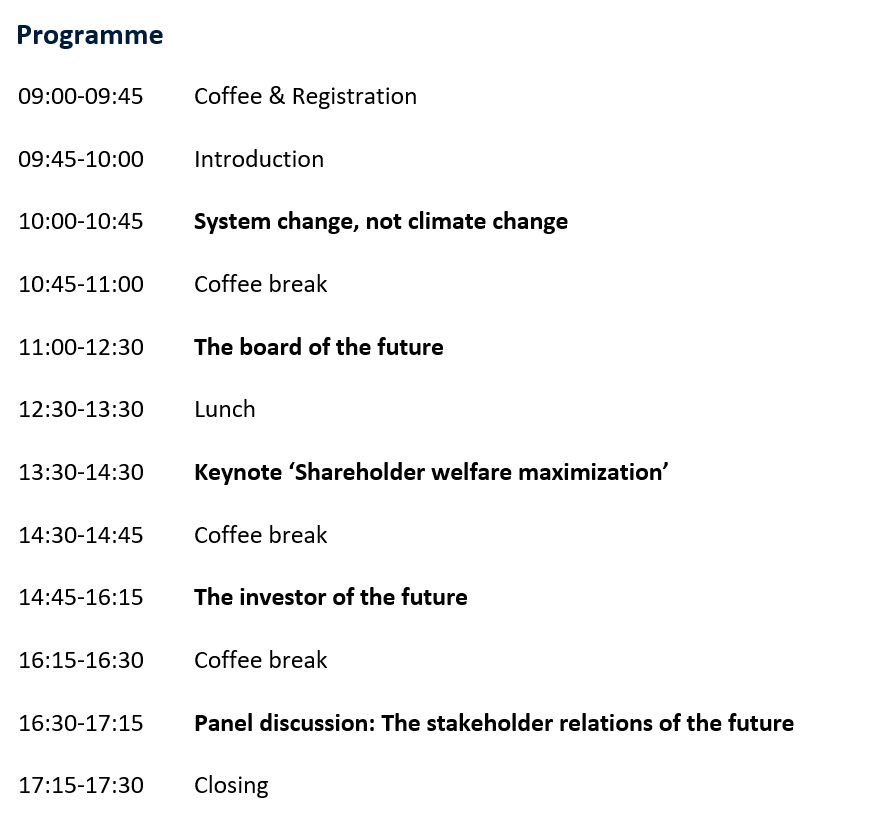